1 – KHỞI ĐỘNG
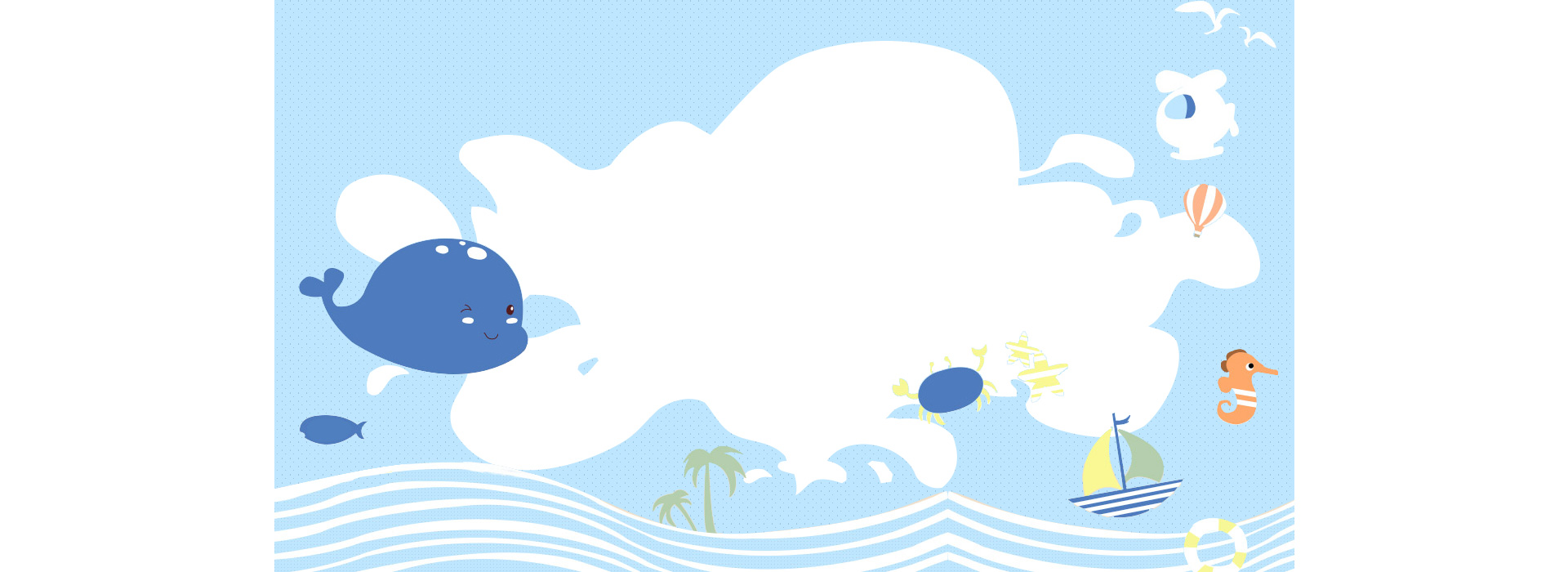 TOÁN 
Bài 8 : Luyện tập chung (Tiết 3)
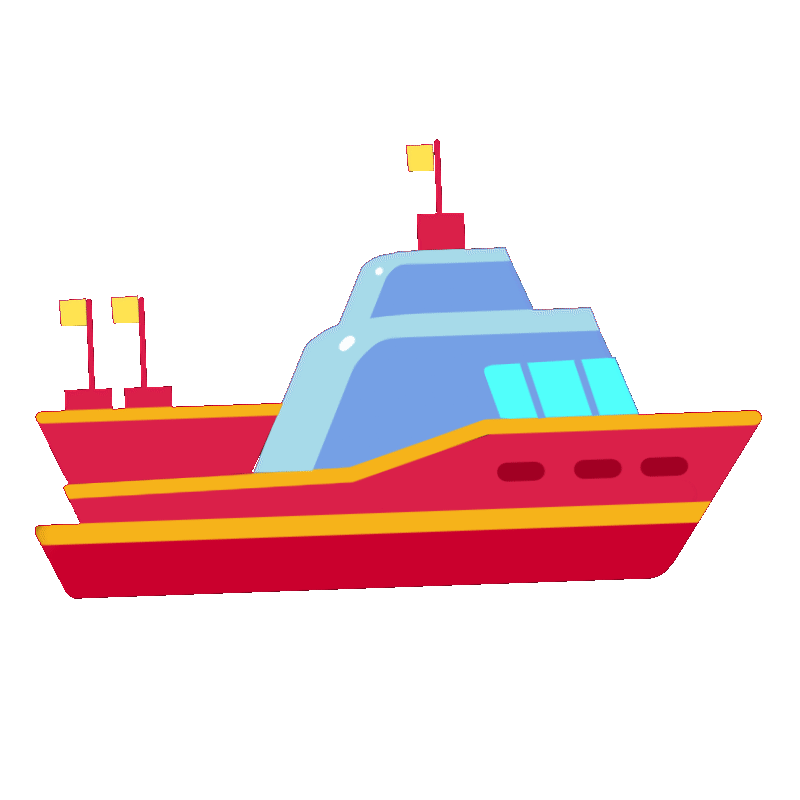 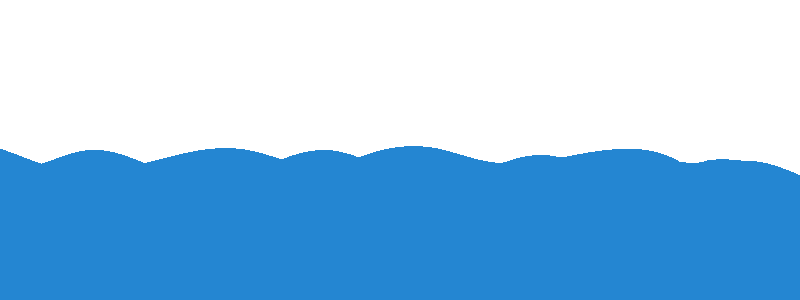 1. Học sinh thực hiện được:
- Thực hiện được phép nhân, phép chia trong bảng đã học.
- Thực hiện được tính nhẩm phép nhân, phép chia có số 0.
- Tính độ dài đường gấp khúc dựa vào phép nhân. 
- Giải được bài toán thực tế liên quan đến phép nhân đã học.
2. Học sinh vận dụng được:
- Làm được các bài tập tính nhẩm, nối các phép tính có cùng kết quả, giải bài toán có lời văn.
YÊU CẦU CẦN ĐẠT
4
1
2
3
2 – LUYỆN TẬP
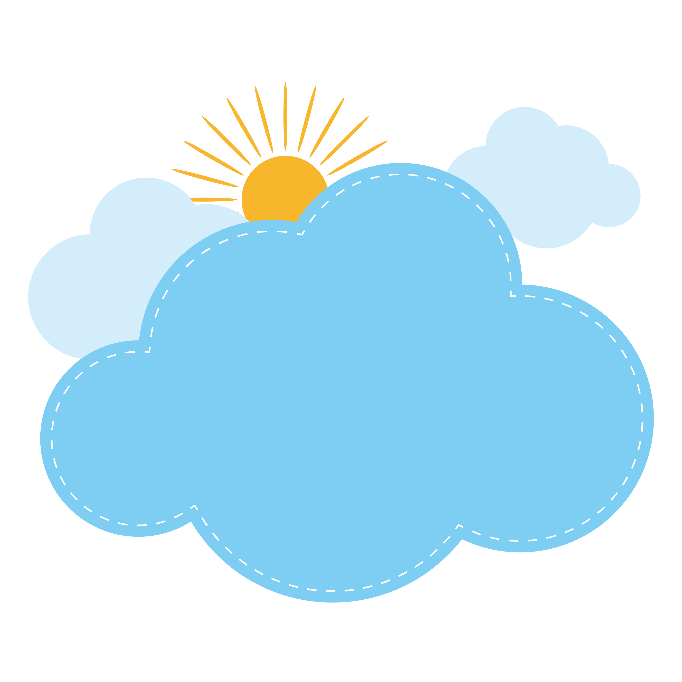 Luyện tập
530 + 56
1
Tính theo mẫu
Mẫu:
0 x 2 = ?
0 x 2 = 0 + 0 = 0
0 x 2 = 0
= 0
0 x 3 
0 x 4
0 x 5
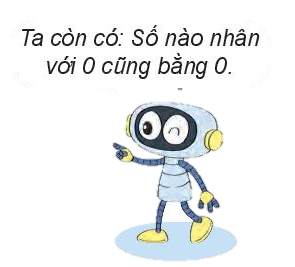 = 0
= 0
Nhận xét: Số 0 nhân với số nào cũng bằng 0
530 + 56
b)
Tính nhẩm.
= 0
= 0
= 0
= 0
0 x 6            0 x 7            0 x 8            0 x 9

0 : 6             0 : 7             0 : 8             0 : 9
= 0
= 0
= 0
= 0
Nhận xét: Số 0 chia cho số nào khác 0 cũng bằng 0
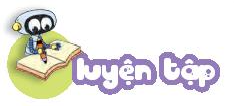 530 + 56
Hai phép tính nào dưới đây có cùng kết quả?
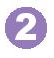 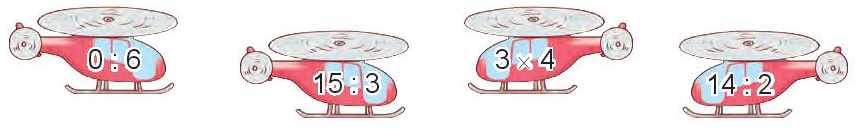 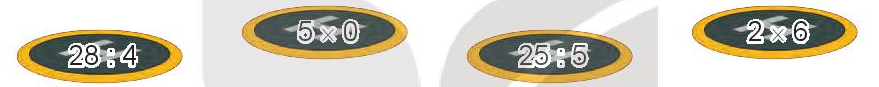 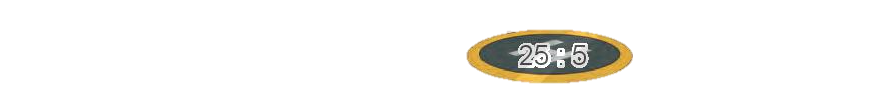 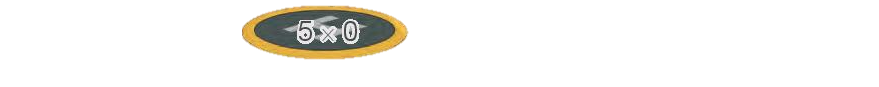 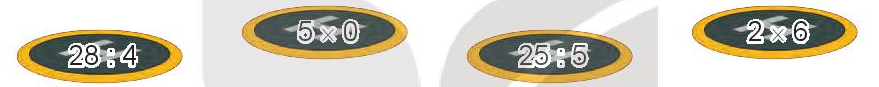 530 + 56
Tổ Một có 8 bạn, mỗi bạn góp 5 quyển vở để giúp đỡ các bạn vùng bị lũ lụt. Hỏi tổ Một góp được bao nhiêu quyển vở?
3
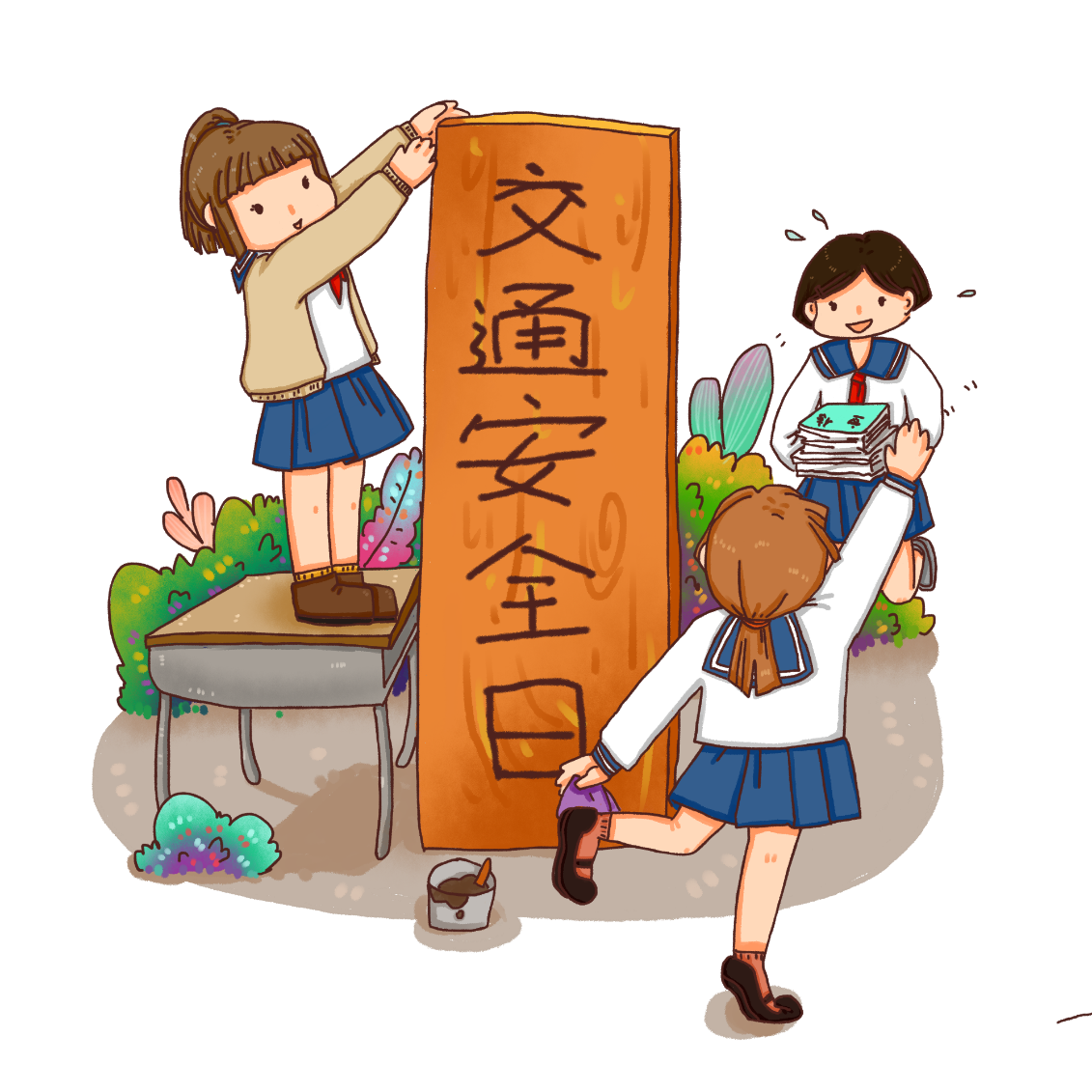 Tóm tắt
1 bạn : 5 quyển vở
8 bạn :...quyển vở?
530 + 56
Tóm tắt
1 bạn : 5 quyển vở
8 bạn :...quyển vở?
Bài giải
		Số quyển vở mà tổ 1 góp được là:
	        5 x 8 = 40 (quyển vở)
		             Đáp số : 40 quyển vở
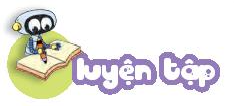 530 + 56
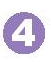 Tính độ dài đường gấp khúc ABCDE.
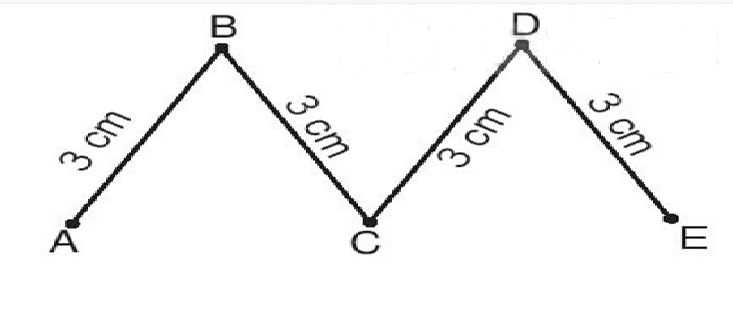 Đường gấp khúc ABCDE gồm 4 đoạn thẳng có cùng độ dài là 3 cm.
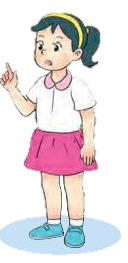 Bài giải
Vậy độ dài đường gấp khúc ABCDE là:
           3 x 4 = 12 (cm)
                   Đáp số: 12 cm
530 + 56
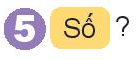 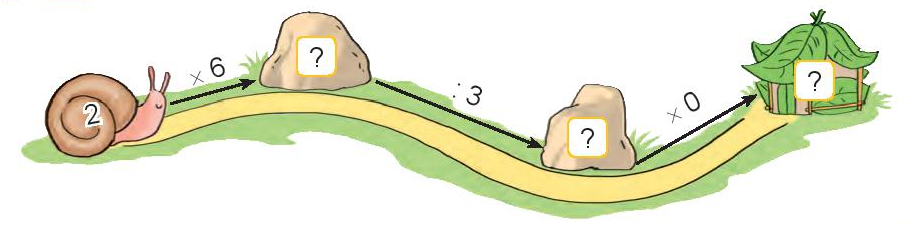 12
0
4